The Power of Influence
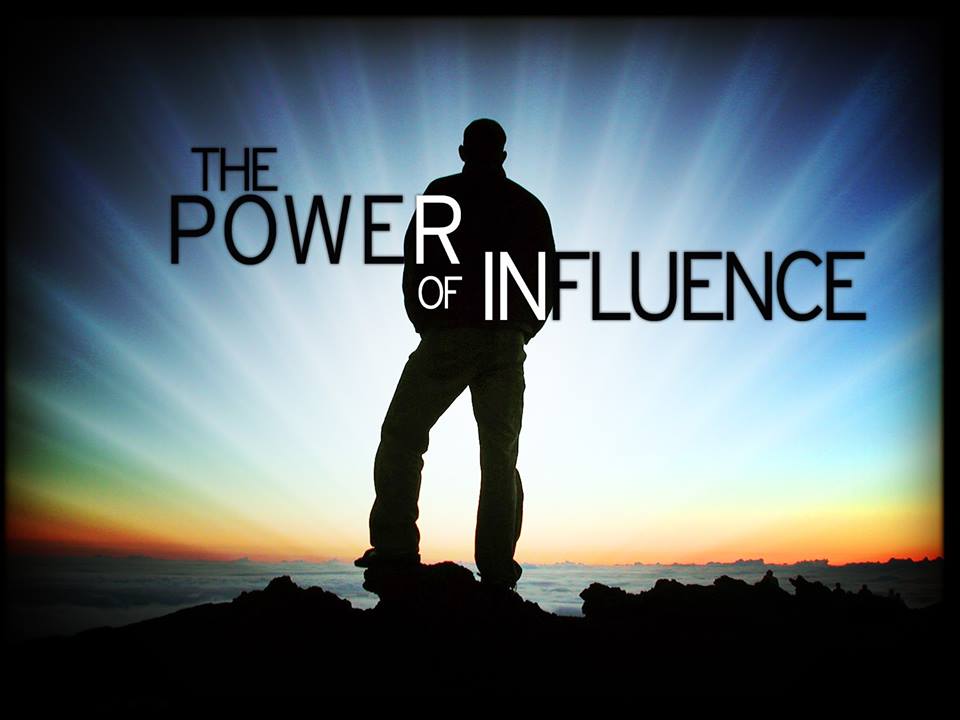 “when you influence another person,you are affecting or altering what theydo by indirect methods”
The Influence of Others
Good Influences
Study God’s Word
Acts 17:11
2 Timothy 2:15
2 Timothy 3:14-17
Pray more
Matthew 26:36
Mark 1:35
Luke 3:21
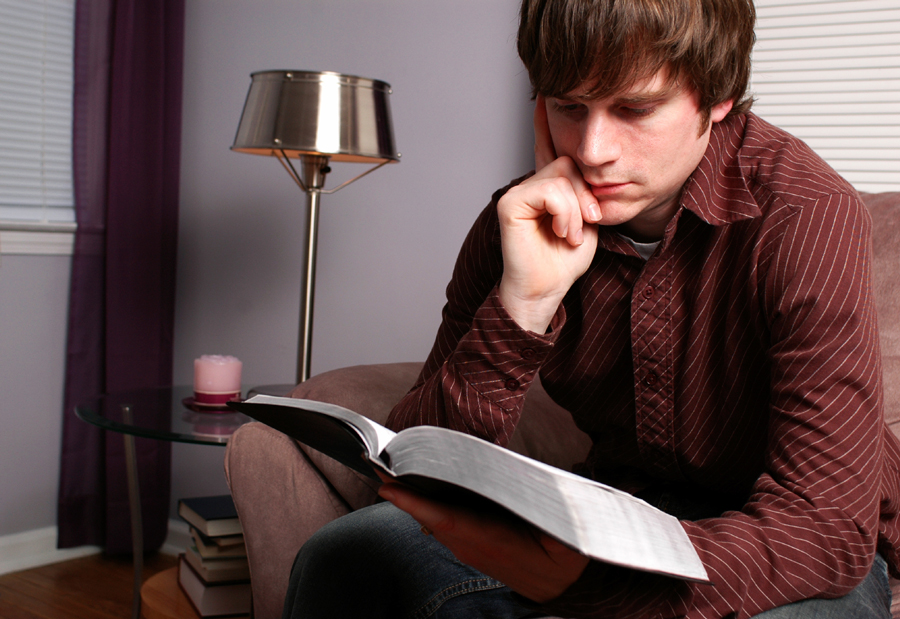 The Influence of Others
Good Influences
Assemble with the saints
Hebrews 10:24-25
Overcome sin
Hebrews 4:14-16
1 Peter 2:21-25
Shows us the wayto Heaven
John 14:6
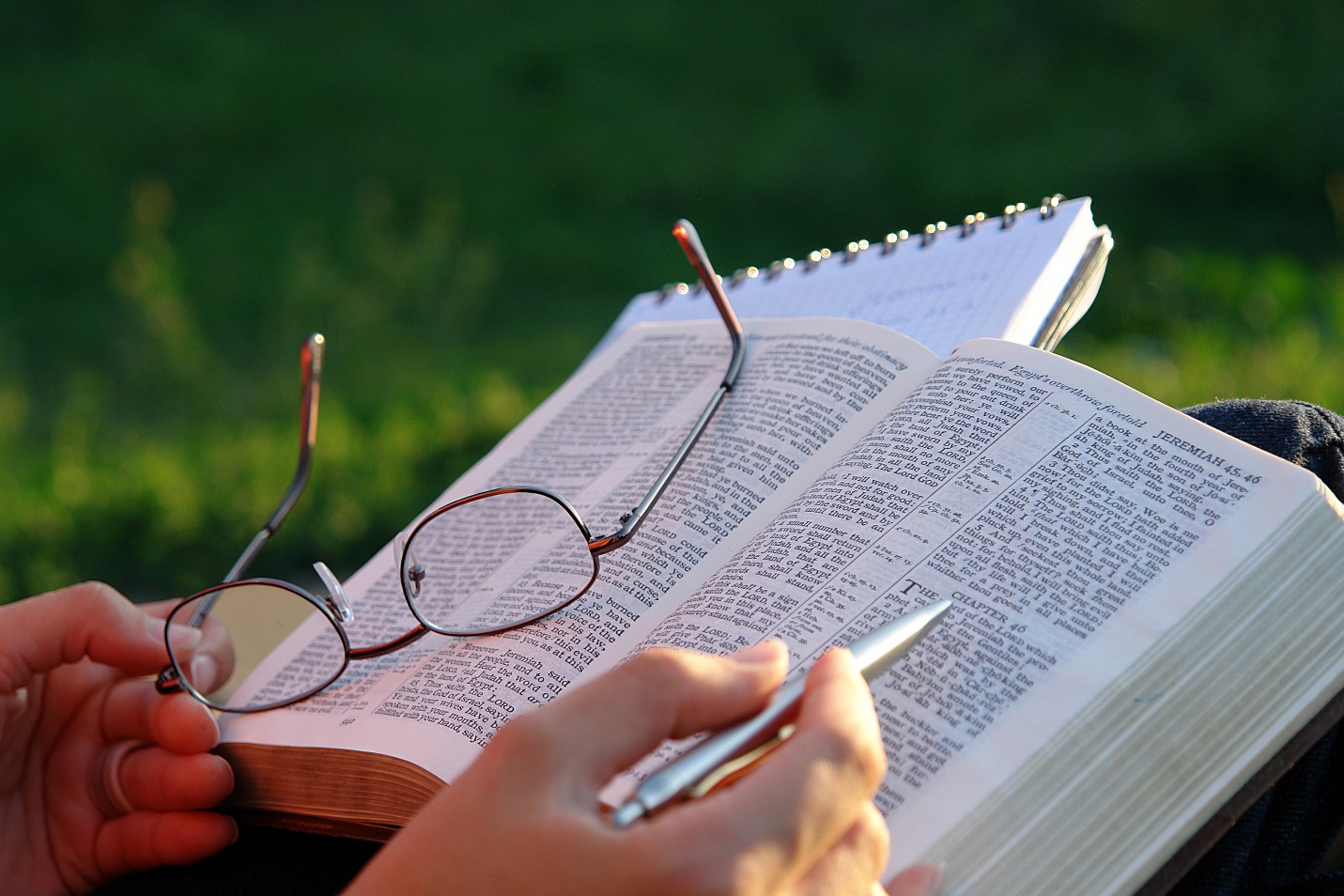 The Influence of Others
Bad Influences
Example of Adam and Eve
Genesis 3:1-5
Lose our faith
2 Timothy 2:17-18
Sexual immorality
Revelation 2:18-21
“Root of bitterness”
Hebrews 12:14-15
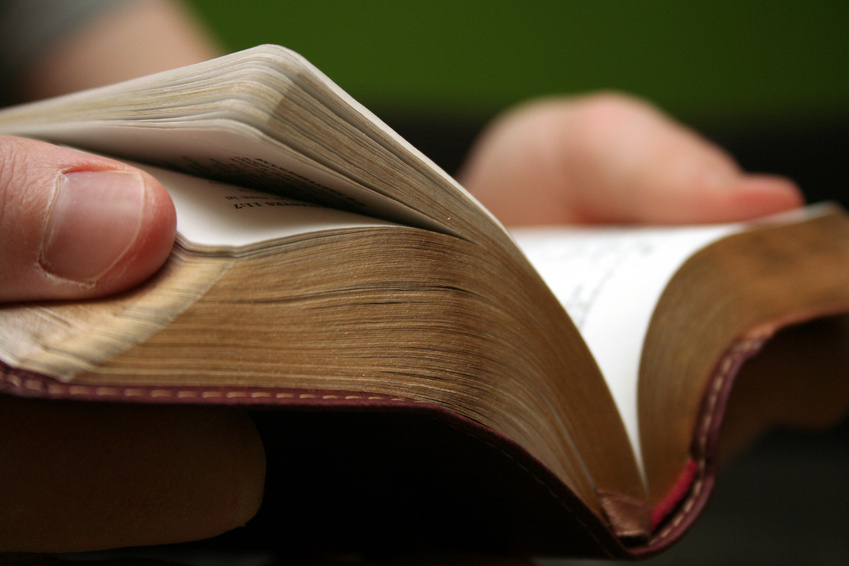 The Influence of Others
Bad Influences
Direction ofdisobedience
Galatians 3:1
Galatians 5:7-9
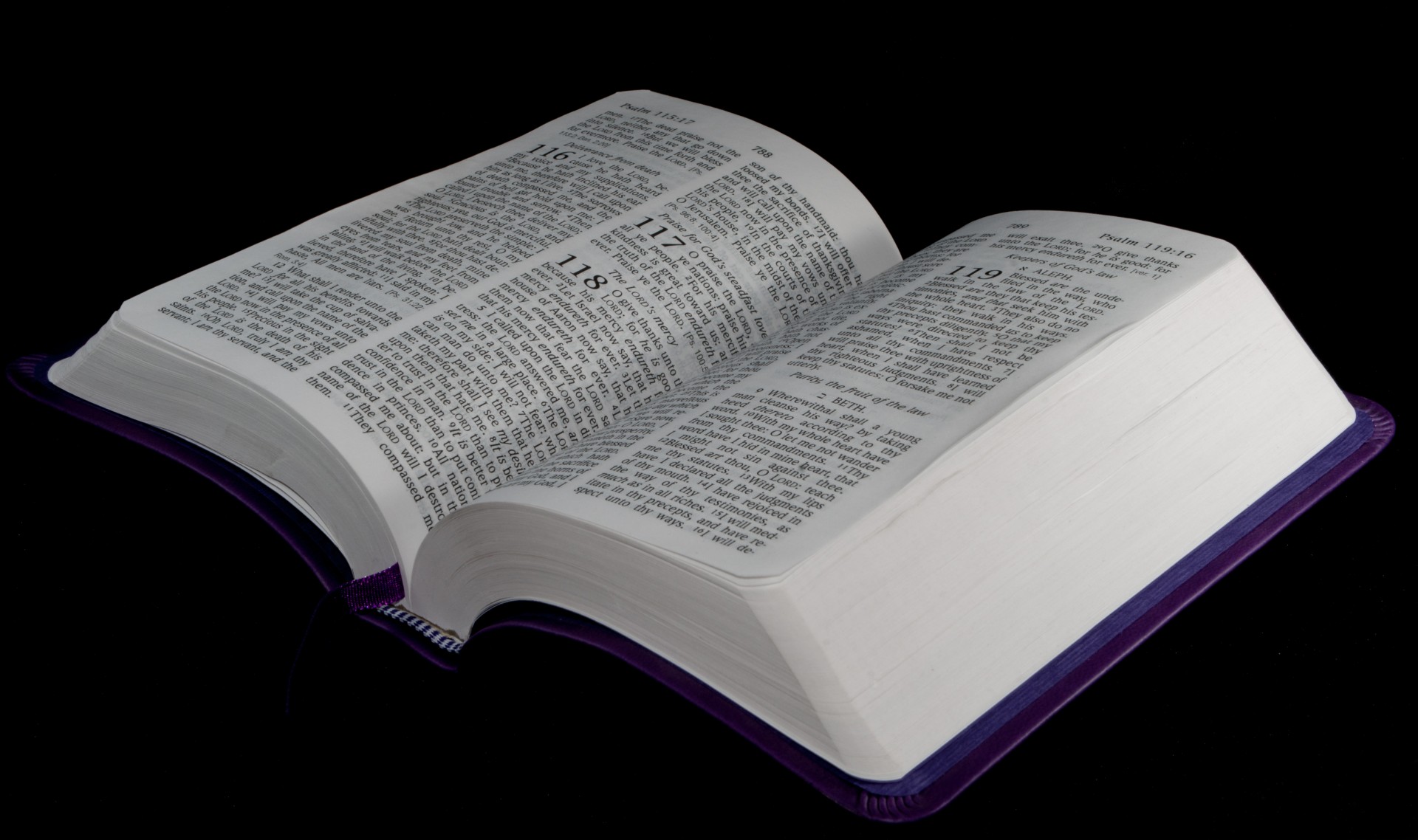 The Influence Upon Others
The people of the world
Matthew 5:13-16
Our family members
Wives and husbands
1 Peter 3:1-2
1 Corinthians 7:16
Parents
Ephesians 6:4
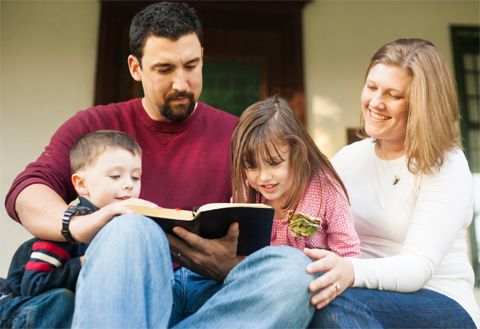 The Influence Upon Others
The brethren in Christ
1 Thessalonians 1:5-10
Not to influence onetoward practicingthings ungodly
Matthew 18:6-7
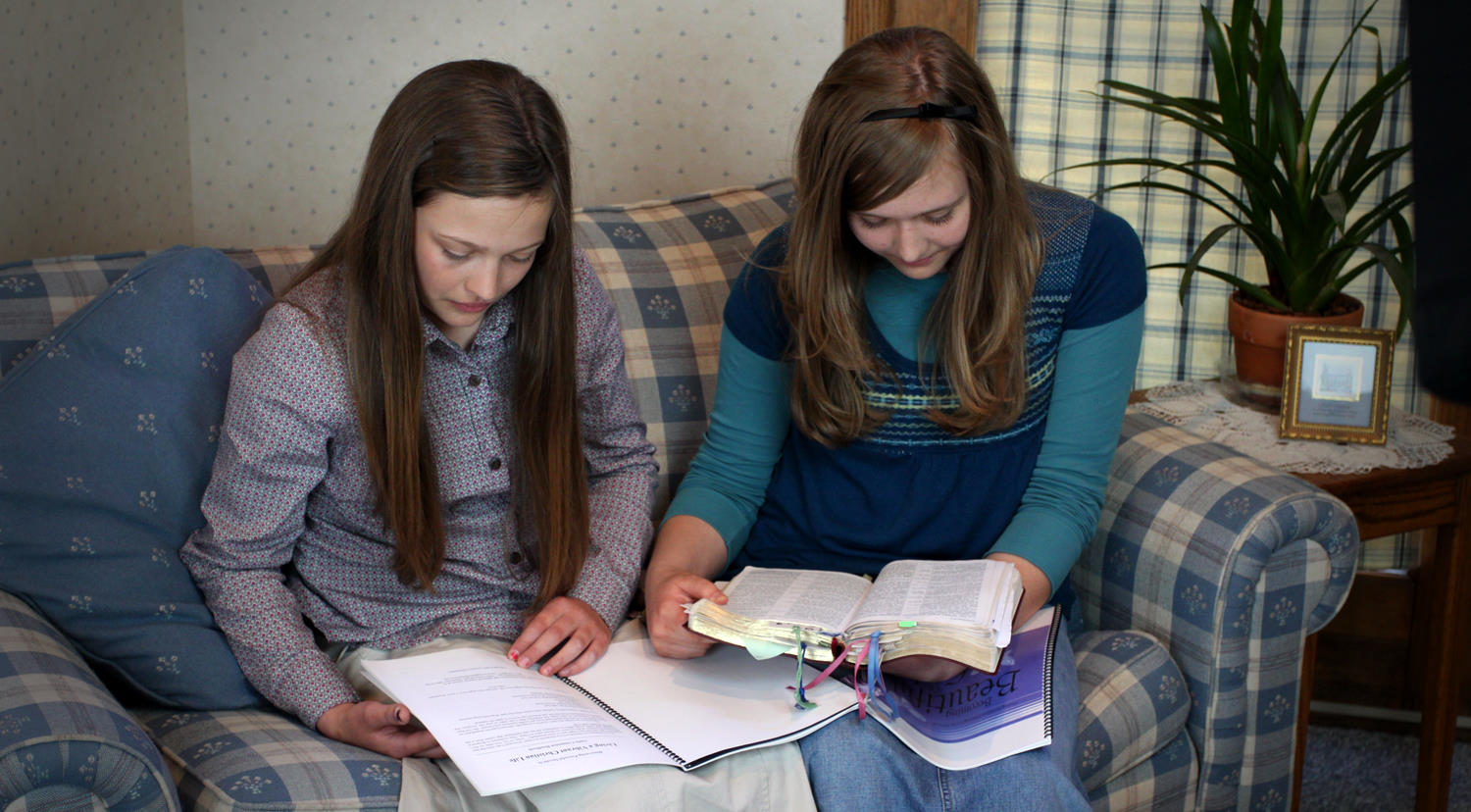 The Power of Influence
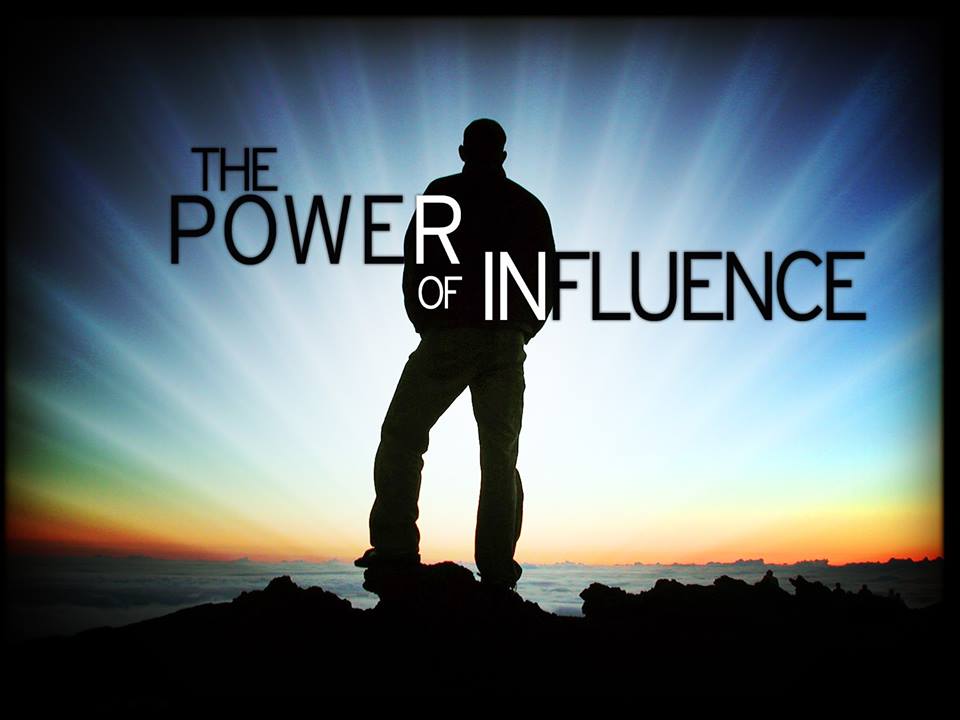 Are we influencing others to follow God?
Are we being influenced by others to walk away from God?
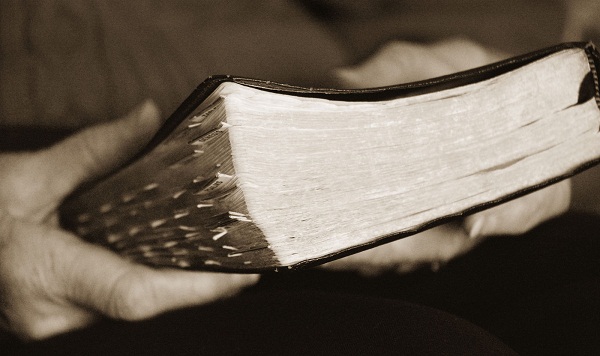